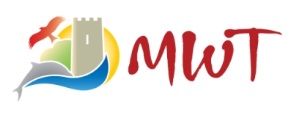 MWT Cymru 2015
Membership Services
Marketing – Online & Offline
Special Projects
Industry Support & Representation
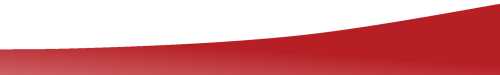 MWT is a Not for Profit organisation
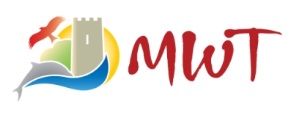 This year we ………..
Developed brand new pan Wales website – showmewales.co.uk went live at the end of July
Delivered major new sustainable transport initiative – Wales Trails
Developed new trade app – MWT Cymru 
Developed  widgets in variety of formats
Business re-structuring
Introduced MWT Cymru Helpdesk service for all business in South & Mid Wales
Visit Wales Data Partners – all areas in South & Mid Wales except  for The valleys and Monmouthshire
Developed a new tear-off map
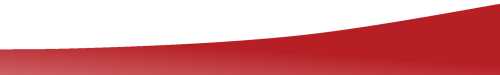 MWT is a Not for Profit organisation
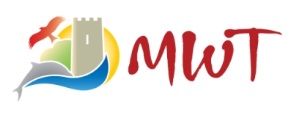 2015 Membership
Lot’s more online –  MWT Cymru app, trade events diary, online chat, webinars, social media, enews
Suppliers Benefits, dedicated members helpline, familiarisation visits, Attractions Pass
Support local groups & associations, business networks, WTA, industry consultations, Visit Wales Regional Forum
South & West Wales
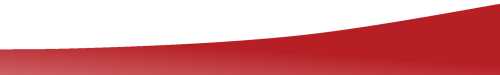 MWT is a Not for Profit organisation
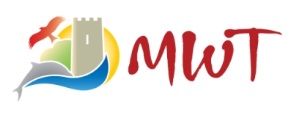 Digital 2015
Continuous Development Programme
Business ownership via NVG Open Platform
Benefits include multi channel publishing & data distribution
Priority listing for all members on Show Me Wales and Visit Mid Wales websites
E Commerce Options
Links to Visit Wales and other national channels
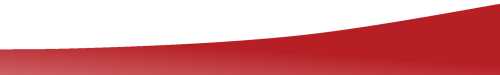 Not for Profit organisation
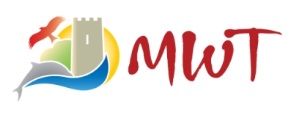 Online Marketing
Show Me Wales channels include website, mobile and app 
Widgets available in map, list and table format
Business entries include links to social media channels, availability & booking, video, pdf’s, transport information and up to 20 images
MWT Guestlink Helpdesk
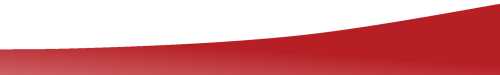 MWT is a Not for Profit organisation
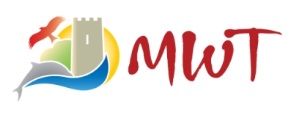 Media & Print
Dedicated MWT Press Officer
Great Days Out in Mid Wales -  2015/16 Browser
Digital Print & Itineraries
Tear-off Mid Wales ‘things to do’ map
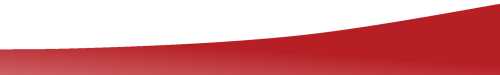 MWT is a Not for Profit organisation
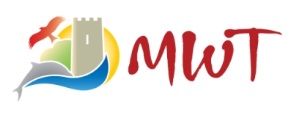 MWT Priorities for 2015
Helping member businesses
Digital - Online / mobile / app  /ecommerce/ social media
Supporting Tourism Business Networks
Destination marketing
Focus on ‘Profitable Performance’
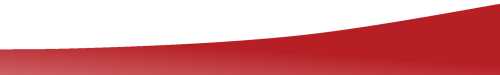 MWT is a Not for Profit organisation
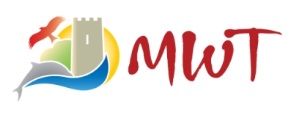 Challenges & Opportunities
For discussion

Membership – what can we do better?
Partnership working & collaboration
Visit Wales ‘destinations’
Public Sector funding for Tourism
Focus for MWT marketing – local, regional, Pan Wales, overseas, niche markets, travel trade?
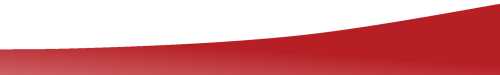 MWT is a Not for Profit organisation
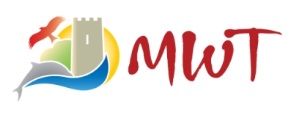 Val Hawkins
01654 703732
val@mwtcymru.co.uk
www.mwtcymru.co.uk
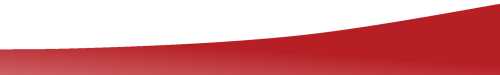 MWT is a Not for Profit organisation